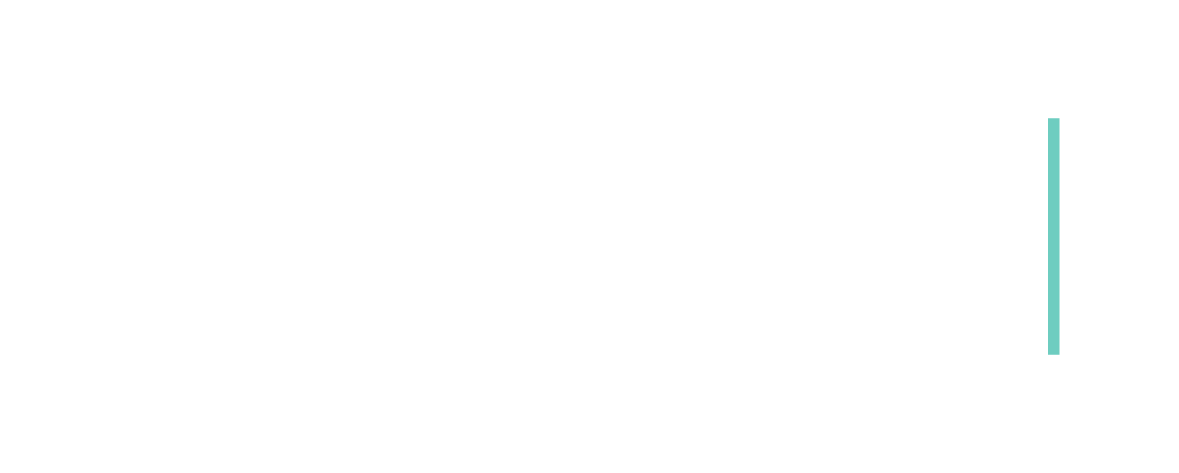 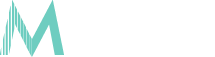 ESRS reporting & assurance
Onboarding challenges
Piotr Biernacki
ESG Managing Partner, MATERIALITY Member, EFRAG Sustainability Reporting TEG
Member, ESMA Securities and Markets Stakeholders Group Chair, SEG Sustainability Committee

EAA SRC In Conversation with Sustainability Reporting and Assurance Standard Setters

8 March 2024
Challenge #1
Who, when and how will develop assurance standards tailored for ESRS reports?
ISSA 5000 General Requirements for Sustainability Assurance Engagements is a general base standard, not tailored to ESRS
will it suffice in the first years (limited assurance)?
are we going to see different approaches to assurance? What is / will be the role of CEAOB?
Should EFRAG be involved in drafting an assurance standards for limited assurance of ESRS reports? Would national standard setters develop standards and only then an EU-wide standard may evolve?
Should we focus fast on a limited assurance standards, or concentrate on developing a standard for reasonable assurance in the 2nd stage?
Challenge #2
Are there enough auditors and assurance providers?
In most Member States NFRD reports were not subject to mandatory assurance
No. of report preparers to increase 4.5 times No. of auditors stable or declining
No. of sustainability statements subject to assurance in Poland
3500
x23
Potential results:
lack of auditors
significant increase in audit price (already happening)
decreasing quality of assurance
x2
x5
150
30
15
NFRD (pre-2023)
NFRD (2023)
CSRD (large public, 2024)
CSRD (all large, 2025+)
Challenge #3
How can common understanding of ESRS be achieved?
ESRS are new to report preparers and assurance providers
A common understanding of detailed provisions is needed to build consistency across sectors and Member States Ways forward:
EFRAG Implementation Guidance documents
EFRAG Q&A platform
Role of international networks of assurance providers


Additional challenge – low quality of ESRS translation:
no mechanism to solve issues at EFRAG level
Member States in no position to provide interpretation of EU legislation
Contact
Piotr Biernacki
e: piotr.biernacki@materiality.pl m: +48.693.330.003
Do you want to learn more about sustainability?
Sign up for our newsletter
https://materialityacademy.com/newsletter
Check out our courses on
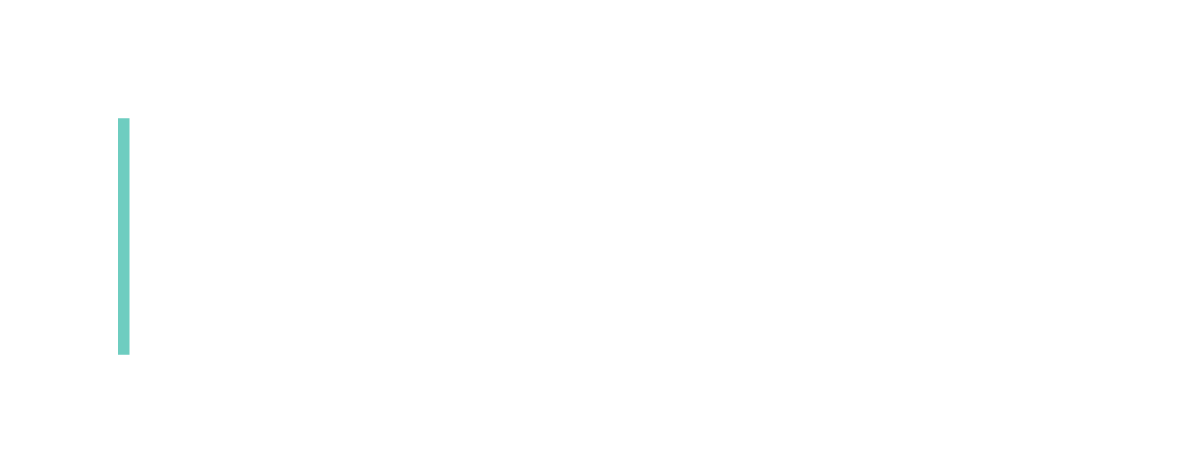 www.materialityacademy.com
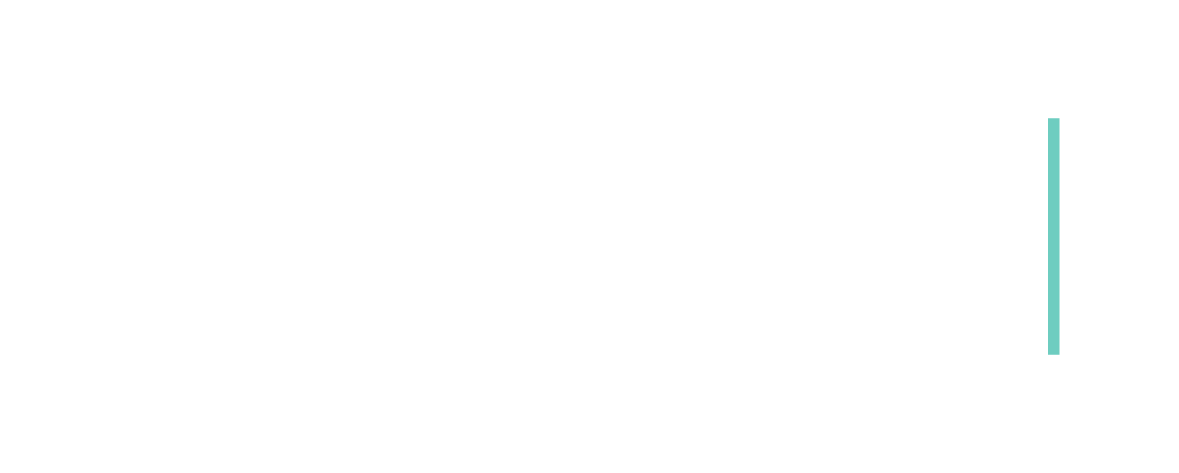 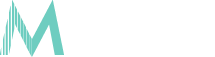 Establishing a Global Baseline for Sustainability Assurance
Tom Seidenstein, IAASB Chair

EAA SRC – In conversation with Sustainability Reporting and Assurance Standard Setters
Webinar, March 8 2024
Page 6
September 2024 Approval Meets Key Targets
Sep 2020
Apr 2021
Mar 2022
Sep 2024
Jul 2023
Jun 2023
IFRS Foundation publishes arrangements for proposed new sustainability standards board
IFRS Foundation issues its “Consultation Paper on Sustainability Reporting”
U.S. SEC proposed rule changes requiring companies to disclose certain climate-related information
Targeted approval of final ISSA 5000
IAASB issues its Exposure Draft for Proposed ISSA 5000
ISSB issued its first two IFRS Sustainability Disclosure Standards, IFRS S1 and IFRS S2
Jul 2023
May 2021
Sep 2022
Apr 2021
European Commission adopts the ESRSs for use by all companies required to report under CSRD
IAASB Survey Consultation:
IAASB’s work plan for 2022-2023
IAASB issues its Project Proposal for the development of an overarching standard for assurance on sustainability reporting
European Commission issues its Proposal for CSRD
Core Elements of ISSA 5000 for Global Adoption
Suitable for engagements of all sustainability information; principles-based requirements that can be applied for
ALL Information disclosed about topics
ALL Sustainability topics
ALL Mechanisms for reporting
ALL Reporting standards
ALL 
Users / stakeholders
Stand-alone
Not required to apply ISAE 3000 (Revised)
Addresses limited and reasonable assurance
For use by all assurance practitioners
Relevant quality management and ethical requirements apply
Global Support with Focus Improvement Areas
Entity’s “materiality process”
Group engagements
Relationship with ISAE 3410
Practitioner’s materiality
“At least as demanding” for ethics & QM
But more can be done on…
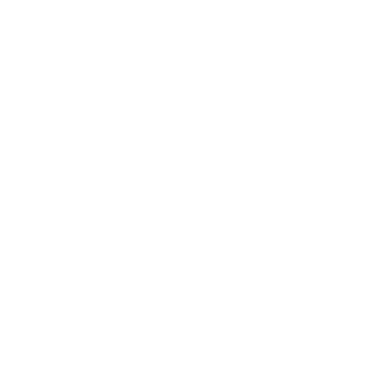 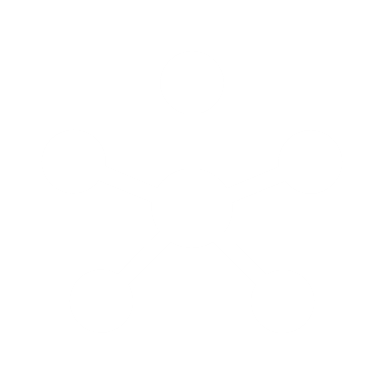 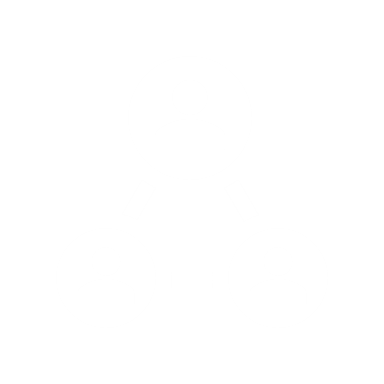 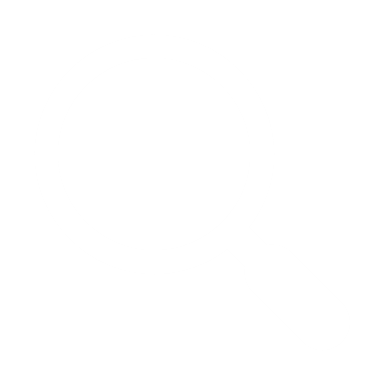 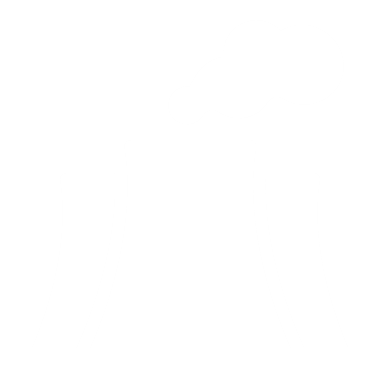 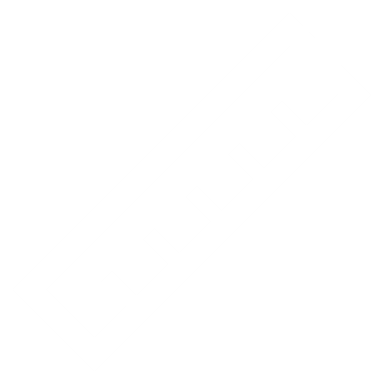 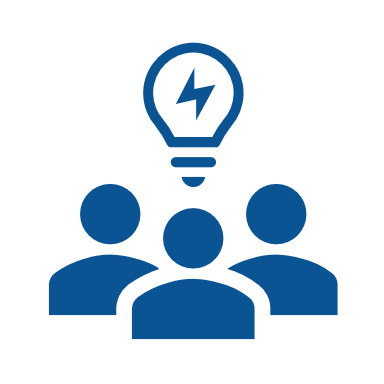 Evidence on estimates,     forward looking info & value chain
Limited assurance work effort
First-time implementation guidance
Various other matters
Communication with the FS auditor
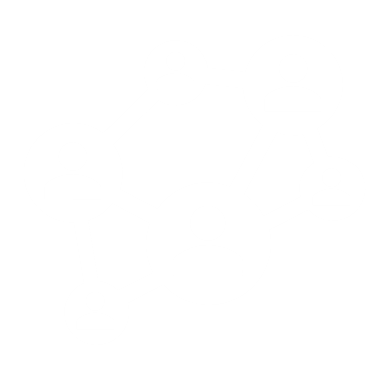 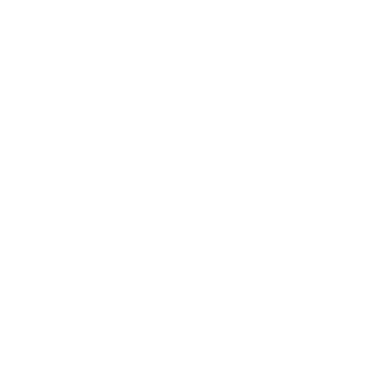 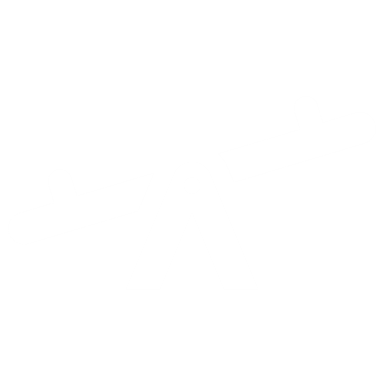 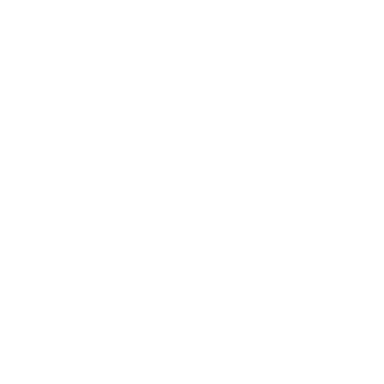 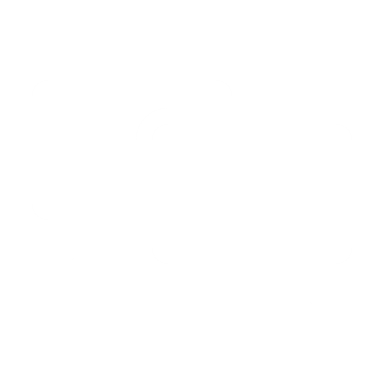 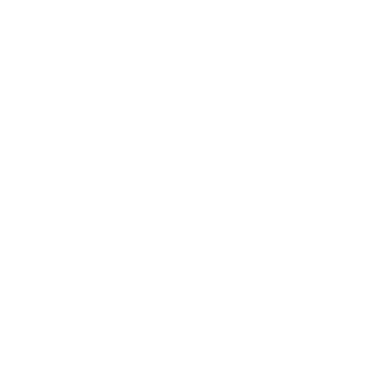 Key Limited Assurance Factors
Limited assurance is about the level of confidence provided to users of reported information.
For many jurisdictions, including the EU, it is an entry point for mandatory adoption.
While substantially less than reasonable assurance, it is still meaningful.
The practitioner designs and performs procedures sufficient to indicate whether matters cause the practitioner to believe that information may be materiality misstated. 
If no such matters are identified, the practitioner is done. 
If matters arise, the practitioner must perform additional procedures to obtain further evidence about whether they cause the information to be materially misstated.
10
How the IAASB Is Dealing with Limited Assurance
Proposals in ED-5000
Limited and reasonable assurance requirements presented together but differentiated
Standard differentiates work effort for required understanding (incl. system of internal control), risk procedures, and further procedures
What we heard from respondents
Support for both requirements in one standard, even if regulation may disaggregate
Want more specificity on minimum limited assurance requirements procedures 
Different views on right balance on risk procedures for limited assurance
Evolution in Limited Assurance Requirements Under Consideration
Considering adopting the limited assurance approach in ISAE 3410 (for climate-related disclosures) to be more specific in assessing risks for disclosures that drives further work
Provide further guidance and clarity throughout the standard, where appropriate
11
Follow Us
Page 12